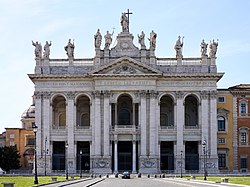 Gegenpäpste 
im Porträt

von 
Anastasius Bibliothecarius 
bis 
Amadeus von Savoyen
https://upload.wikimedia.org/wikipedia/commons/thumb/5/5f/San_Giovanni_in_Laterano_2021.jpg/375px-San_Giovanni_in_Laterano_2021.jpg
Papst und Kaiser
Byzantinische Zeit
Fränkische Zeit
Salier und Staufer
Letzter Versuch: Ludwig der Bayer
Papst und KaiserGegenpäpste der Kaiser
Johannes von Velletri
Pietro Cadalus von Parma
Wibert von Ravenna
Octaviano von Monticelli
Europa im 11. Jh.
https://th.bing.com/th/id/R.2f6dc0c3e79c92c3d3316207e18b2f40?rik=jjm2xuXaFFsheA&riu=http%3a%2f%2fdeutschland-im-mittelalter.de%2fbilder%2flandkarten%2fkreuzzug-k.jpg&ehk=2%2f6zjTkrLqKYFwyg5T3rB6Rz1NQsXXl7CRHCOv6UWYo%3d&risl=&pid=ImgRaw&r=0
Sutri 1046
https://upload.wikimedia.org/wikipedia/commons/thumb/d/d3/Synod-Sutri-1046.jpg/398px-Synod-Sutri-1046.jpg
Die Nachfolge Heinrichs III.
https://upload.wikimedia.org/wikipedia/commons/thumb/2/23/Heinrich_III_und_Agnes_Speyer.jpg/330px-Heinrich_III_und_Agnes_Speyer.jpg
Johannes von Velletri / Benedikt X.Biographie
Sohn des Grafen Wido von Tusculum
Neffe von Papst Benedikt IX.
Bischof von Velletri
Seit 1050 Kardinal
Johannes von Velletridie Wahl
Wahl kurz nach dem Tode Stephans IX. (März 1158)
Unterstützer: Reformgegner, Grafen von Tusculum

Es fehlt: Kardinaldiakon Hildebrand

Synode setzt Benedikt ab (Simonie)
Dez.: Reformer wählen erneut – mit Zustimmung der Regentin
Unterstützer: Markgraf von Tuszien, Normannen
Johannes von Velletridas Schisma
Benedikt X. flieht aus Rom
Gefangennahme und erneute Absetzung (1160)
Stirbt im Kloster (ca.1173-85)
Das Papstwahldekret 1059
Nachträgliche Legitimation der Wahl von Nikolaus II. 
Nur Kardinäle wählen
Vorrang der Kardinalbischöfe
Zustimmung des Königs/Kaisers

Kritik der Kardinalpriester: Rom nicht zwingend Wahlort, Papst muss kein Kardinalpriester/-diakon sein
(Fälschungen zugunsten der Kardinäle)
Cadalus von Parma / Honorius II.Biographie
Geb. ca. 1010, gest. ca. 1071/2
Vizegräfliche Familie aus Verona
Ab 1030 als Kleriker nachweisbar
1045 Bischof von Parma
Cadalus von Parma / Honorius II.die Wahl
Juli 1061: Tod Papst Nikolaus II.
Reformer um Hildebrand bitten um Erlaubnis zu wählen
Wahl Alexanders II. (Sept.)
Lombardische Kardinäle wählen mit Zustimmung der Regentin (Okt)
Cadalus von Parmadas Schisma
Zunächst Anerkennung Honorius II. durch Königshof
Honorius besetzt kurzzeitig Rom
Vertreibung durch den Markgraf von Tuszien
1063/4 Synode erkennt Alexander II. an, Umschwenken des Königshof
Der Investiturstreit
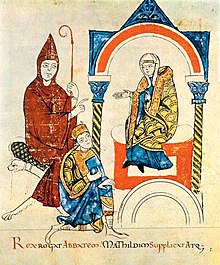 Höhepunkt: Canossa 1077

Streitpunkte: 

Laieninvestitur

Libertas ecclesiae
https://upload.wikimedia.org/wikipedia/commons/thumb/0/03/Hugo-v-cluny_heinrich-iv_mathilde-v-tuszien_cod-vat-lat-4922_1115ad.jpg/330px-Hugo-v-cluny_heinrich-iv_mathilde-v-tuszien_cod-vat-lat-4922_1115ad.jpg
Der Investiturstreit
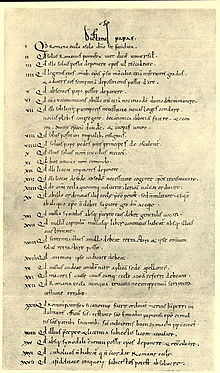 Gregor VII.

„der heilige Satan“

Dictatus papae: 
Anspruch und Wirklichkeit
https://upload.wikimedia.org/wikipedia/commons/thumb/d/d8/Dictatus_Papae_complete.jpg/330px-Dictatus_Papae_complete.jpg
Wibert von Ravenna / Clemens III.Biographie
Geb. ca. 1020/30
Gest. 1100
Verwandter der Markgrafen von Tuszien
Kanzler für Italien
1072 Erzbischof von Ravenna
Wibert von Ravennadie Wahl
Synode von Brixen 1080
Heinrich IV. besiegt den Gegenkönig
Heinrich IV. zieht in Rom ein
Königstreue Kardinäle setzen Gregor VII. ab und wählen Clemens III: (Wibert von Ravenna)
Clemens III. wird inthronisiert und krönt Heinrich zum Kaiser
Gregor VII. schaut von der Engelsburg zu
Wibert von Ravennadas Schisma
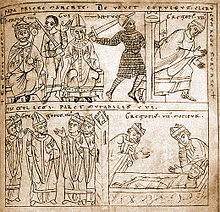 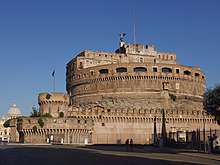 Geb.
https://upload.wikimedia.org/wikipedia/commons/thumb/3/3b/Geschichte_der_zwei_Reiche.jpg/330px-Geschichte_der_zwei_Reiche.jpg
https://upload.wikimedia.org/wikipedia/commons/thumb/4/4b/Engelsburg_Rom_Castel_Sant%E2%80%99Angelo_mit_Mausoleo_di_Adriano_Foto_Wolfgang_Pehlemann_DSC03299.jpg/330px-Engelsburg_Rom_Castel_Sant%E2%80%99Angelo_mit_Mausoleo_di_Adriano_Foto_Wolfgang_Pehlemann_DSC03299.jpg
Wibert von Ravennadas Schisma
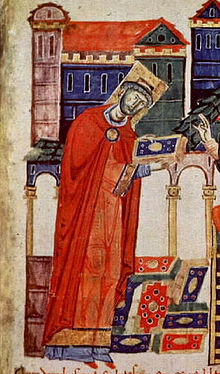 Viktor III. 1086-1087
(Desiderio von Montecassino)
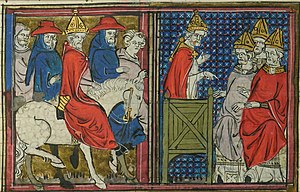 Urban II. 1088-1099 (Odo de Châtillon)
https://upload.wikimedia.org/wikipedia/commons/thumb/2/24/Urban_ii_-_Roman_de_Godfroi_de_Bouillon.jpg/450px-Urban_ii_-_Roman_de_Godfroi_de_Bouillon.jpg
https://upload.wikimedia.org/wikipedia/commons/a/a8/Victor_III._-_Desiderius_of_Montecassino.jpg
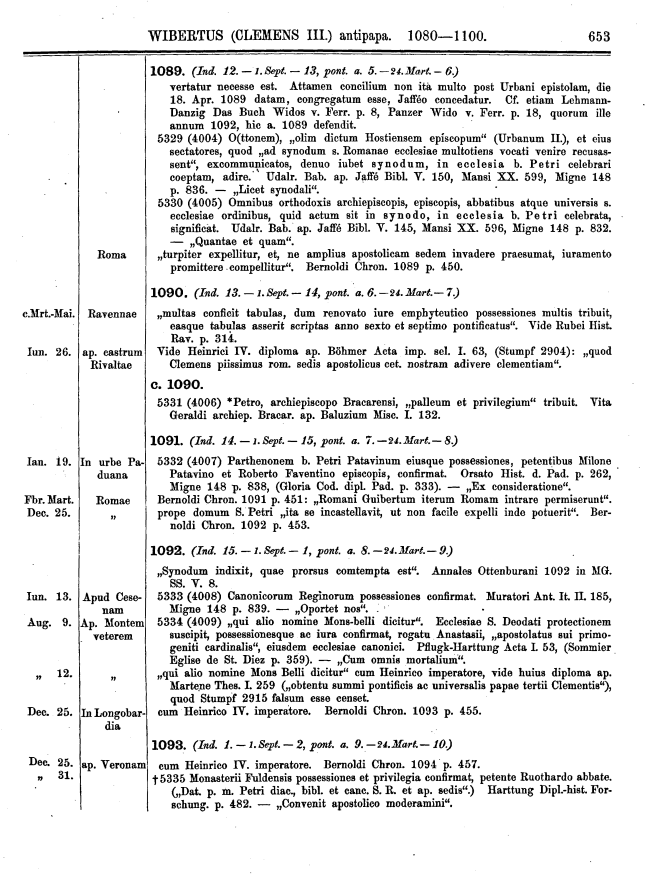 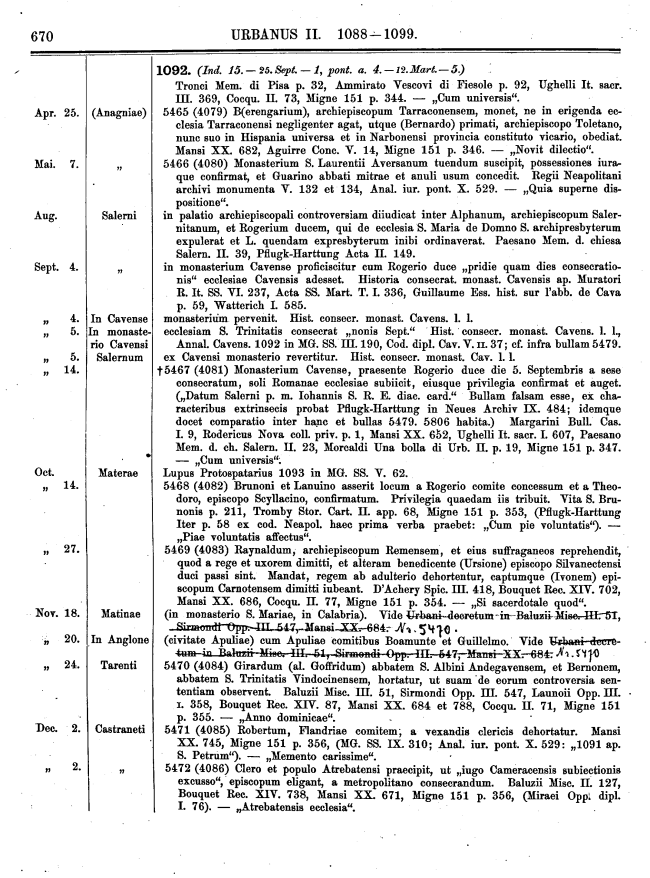 Regesten
Wibert von Ravennadas Schisma
Obödienzen:

Urban II.: Frankreich, Iberische Halbinsel

Clemens III.: Deutschland und Italien
(bis 1095 europaweit anerkannt)
Wibert von Ravennadas Schisma
Urban II. 
Synoden in Südfrankreich


Clemens III. verlässt 1092/3 Rom und hält sich am Kaiserhof auf
1098 Hinterzimmersynode in Rom

Nachfolger haben keinen Einfluss
Staufer, Päpste, Normannen und Byzanz
https://i.pinimg.com/originals/db/c9/be/dbc9be94b555032ba0782503314dc4e0.jpg
Barbarossa und Hadrian IV.
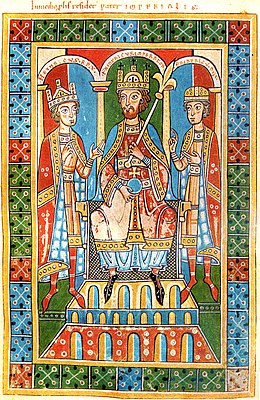 Kaiserkrönung 1155

Roncaglia

Vertrag von Benevent 1156
https://upload.wikimedia.org/wikipedia/commons/thumb/0/07/Friedrich-barbarossa-und-soehne-welfenchronik_1-1000x1540.jpg/390px-Friedrich-barbarossa-und-soehne-welfenchronik_1-1000x1540.jpg
Octavian von MonticelliBiographie
Geb. ca. 1095

Crescentier

1038 Kardinaldiakon, 1051 Kardinalpriester

Gest. 1064
Octavian von Monticellidie Wahl
Octavian mit Otto von Wittelsbach in Rom

Papst Hadrian droht mit Exkommunikation

Tod des Papstes

Otto überfällt die Wahlversammlung
Octavian von Monticellidas Schisma
Barbarossa sucht Unterstützung

Gegenpäpste auf Herrschaftsbereich Barbarossas beschränkt:

Viktor IV. 1059-1064
Paschalis III.  1164-1168
Calixt III.  1168-1178
Innozenz III. 1179-1180
Ludwig der Bayer und Johannes XXII.
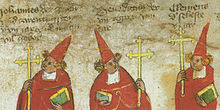 https://upload.wikimedia.org/wikipedia/commons/thumb/f/f9/Die_P%C3%A4pste_Johannes_XXII.%2C_Benedikt_XII.%2C_Clemens_VI..jpg/330px-Die_P%C3%A4pste_Johannes_XXII.%2C_Benedikt_XII.%2C_Clemens_VI..jpg
https://upload.wikimedia.org/wikipedia/commons/thumb/5/54/Ludovico_il_Bavaro.jpeg/330px-Ludovico_il_Bavaro.jpeg